BUREAU SCOTA

MERCREDI 16 NOVEMBRE 2022
Ordre du Jour

Focus développement économique données Cerema artif suite à la sollicitation comité syndical
Positionnement sur le lancement de la révision du SCoT
Les avis statutaires d’urbanisme second semestre 2022 et les CDPNAF
Le CSNE
Retour sur les réunions PPA territoires voisins, Arras cœur de ville, Master plan gare Arras
Focus développement économique données artificialisation CEREMA  suite à la sollicitation effectuée lors du dernier Comité Syndical
Données France
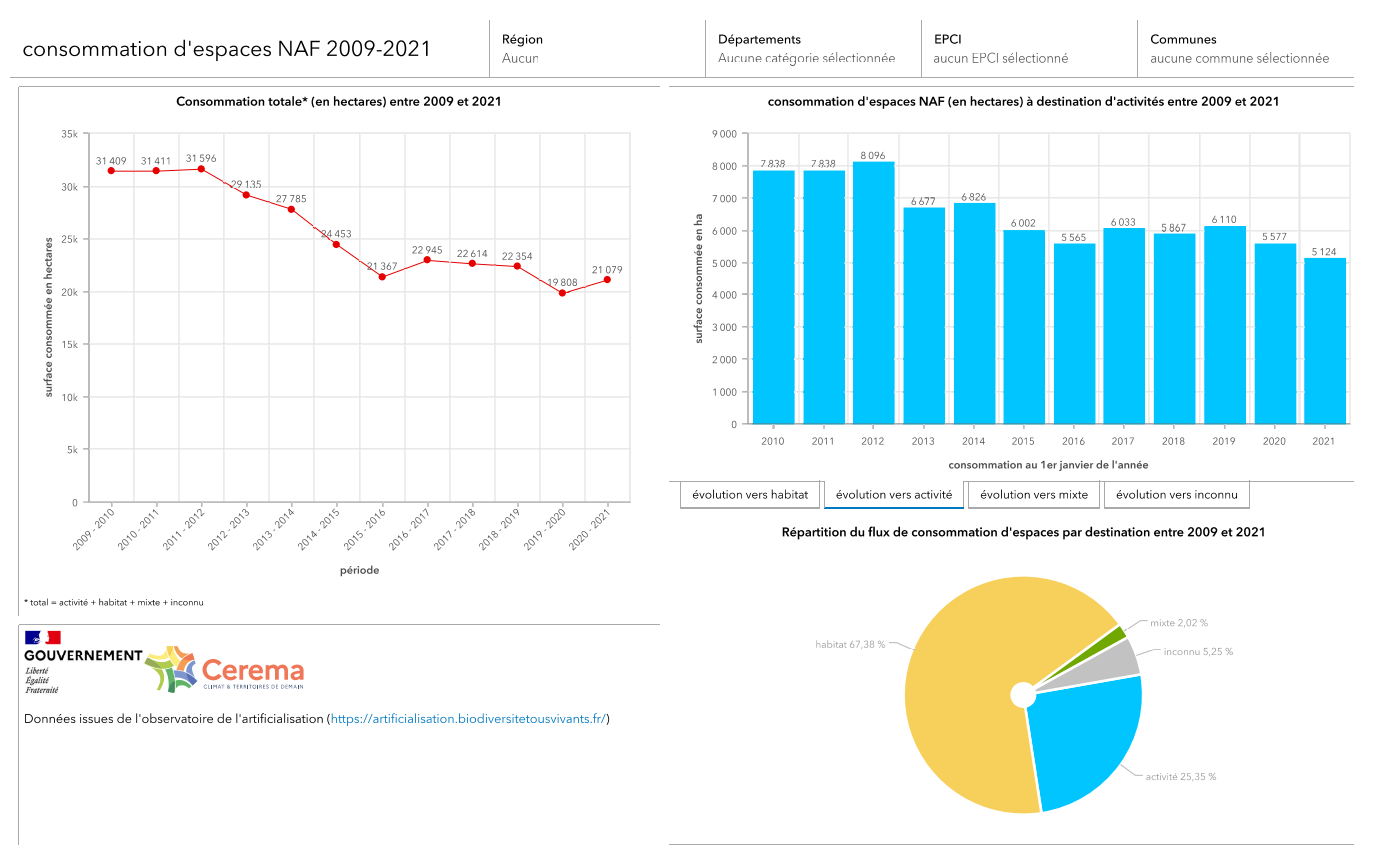 Données Haut de France
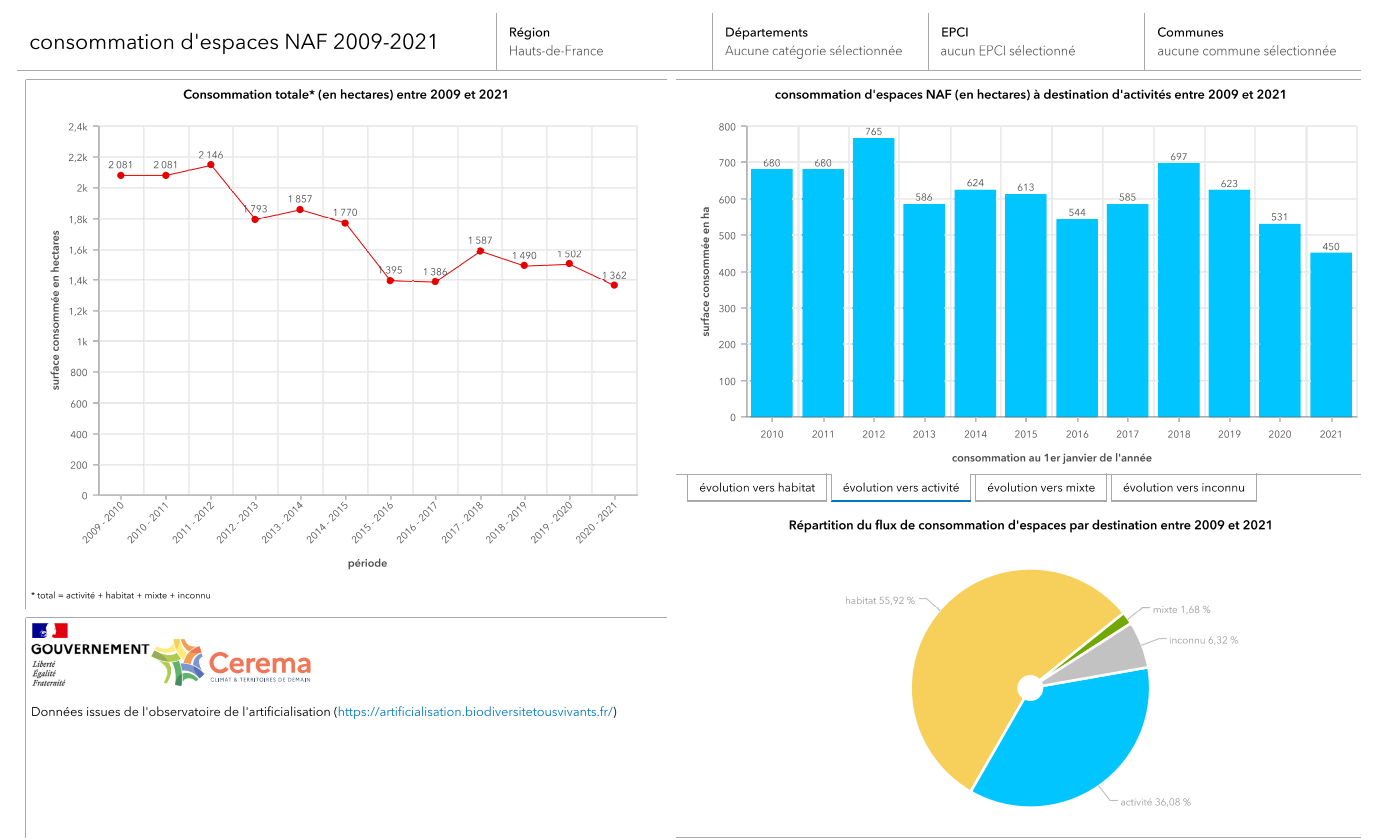 Données Pas de Calais
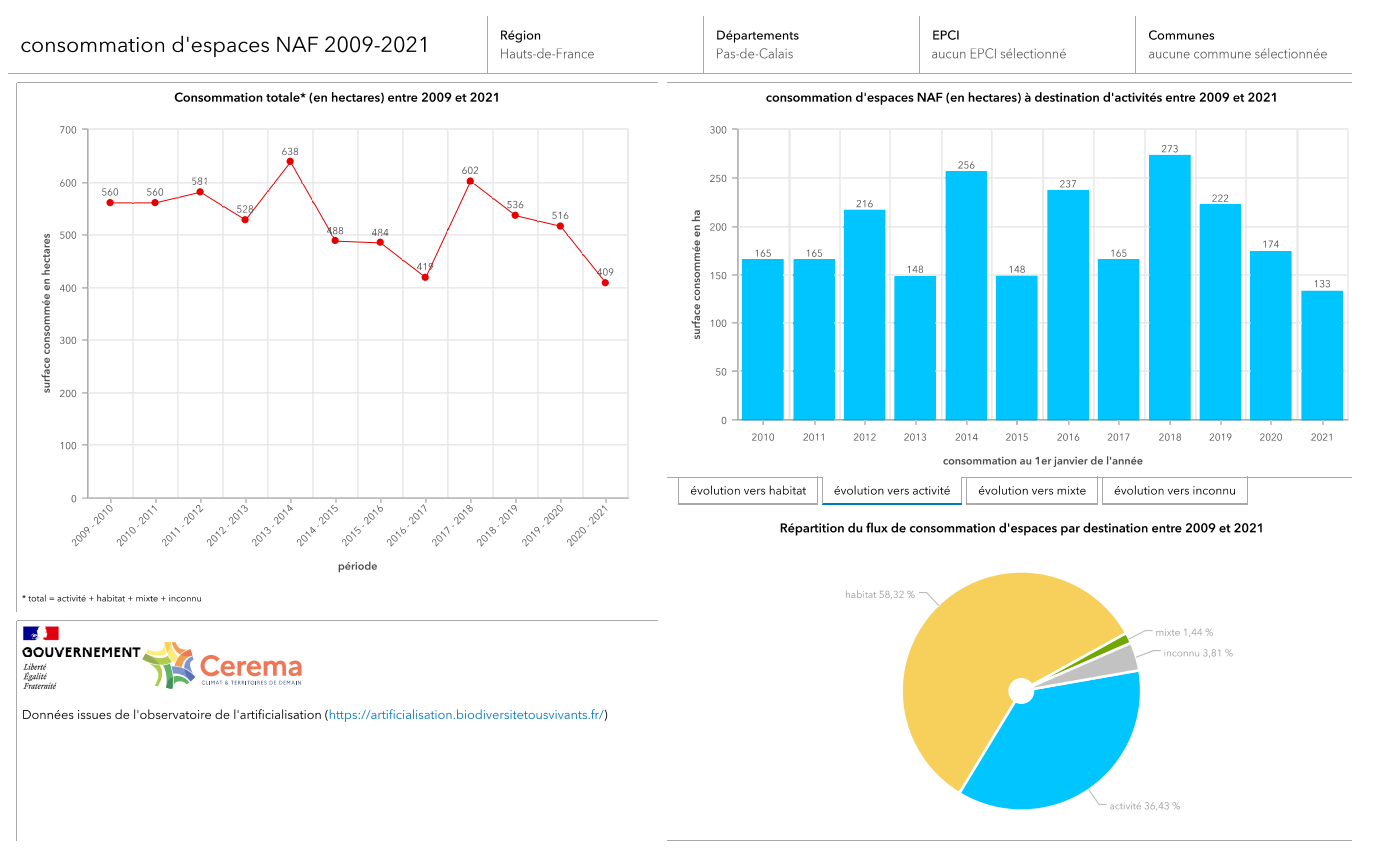 Données Scota
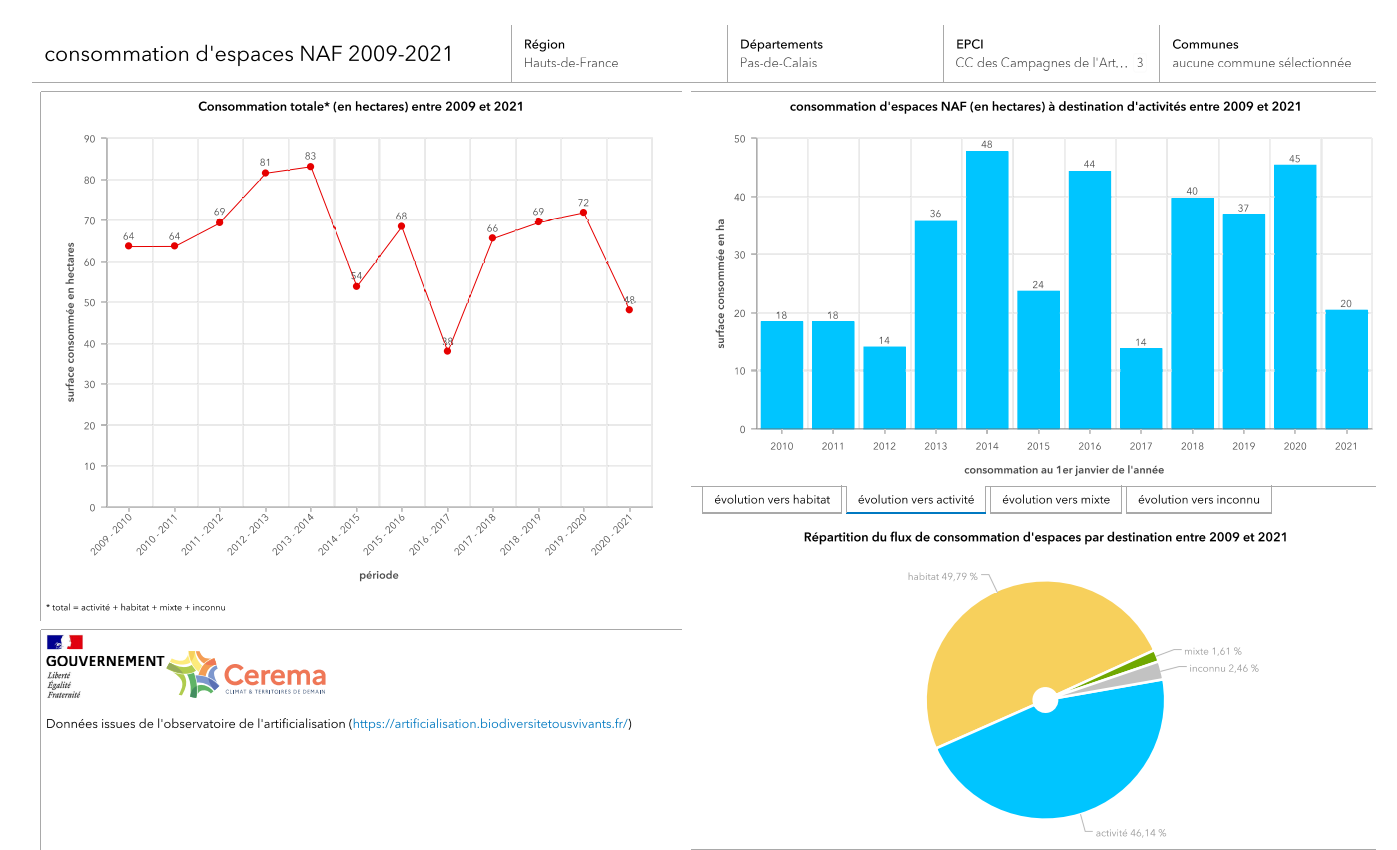 Données CCCA
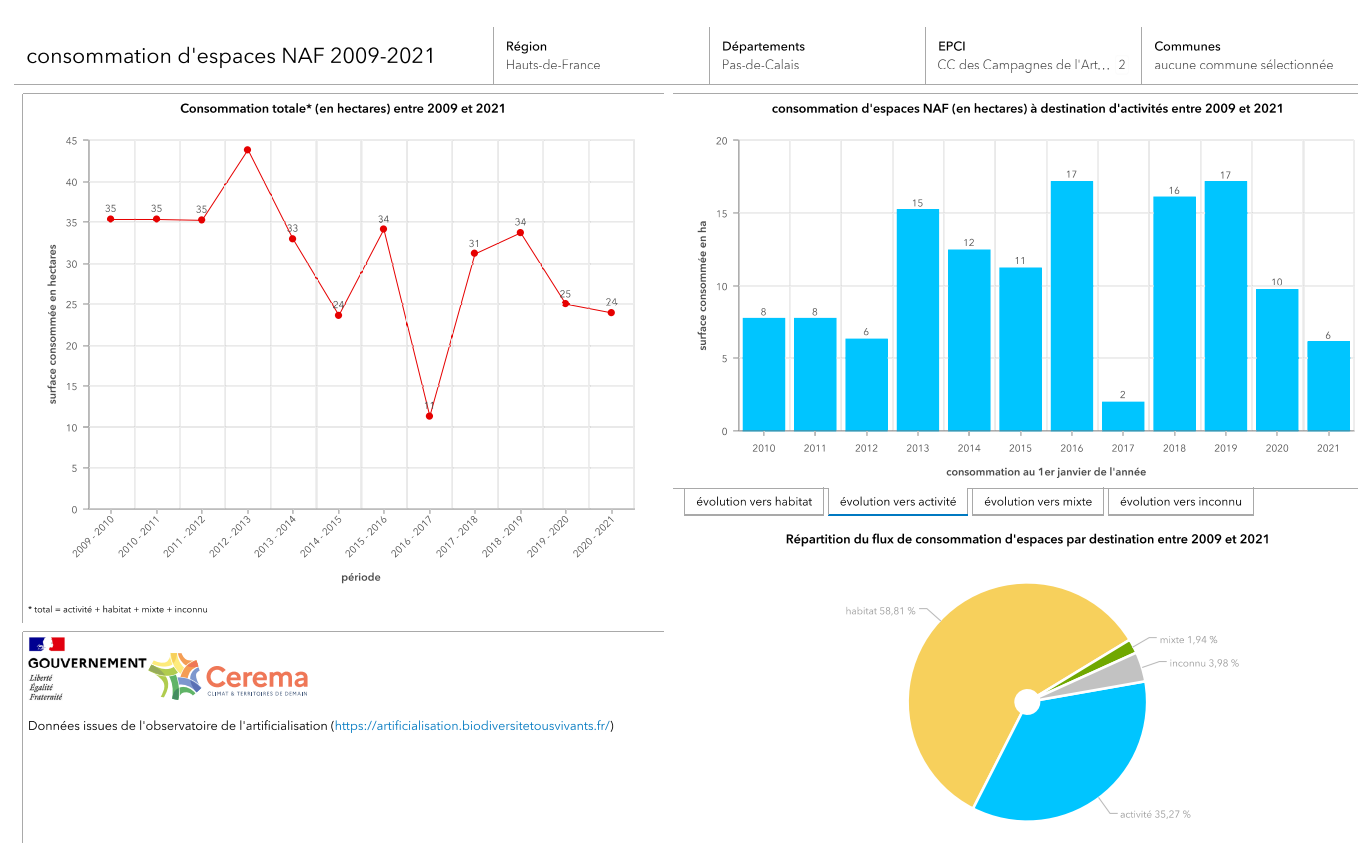 Données CCSA
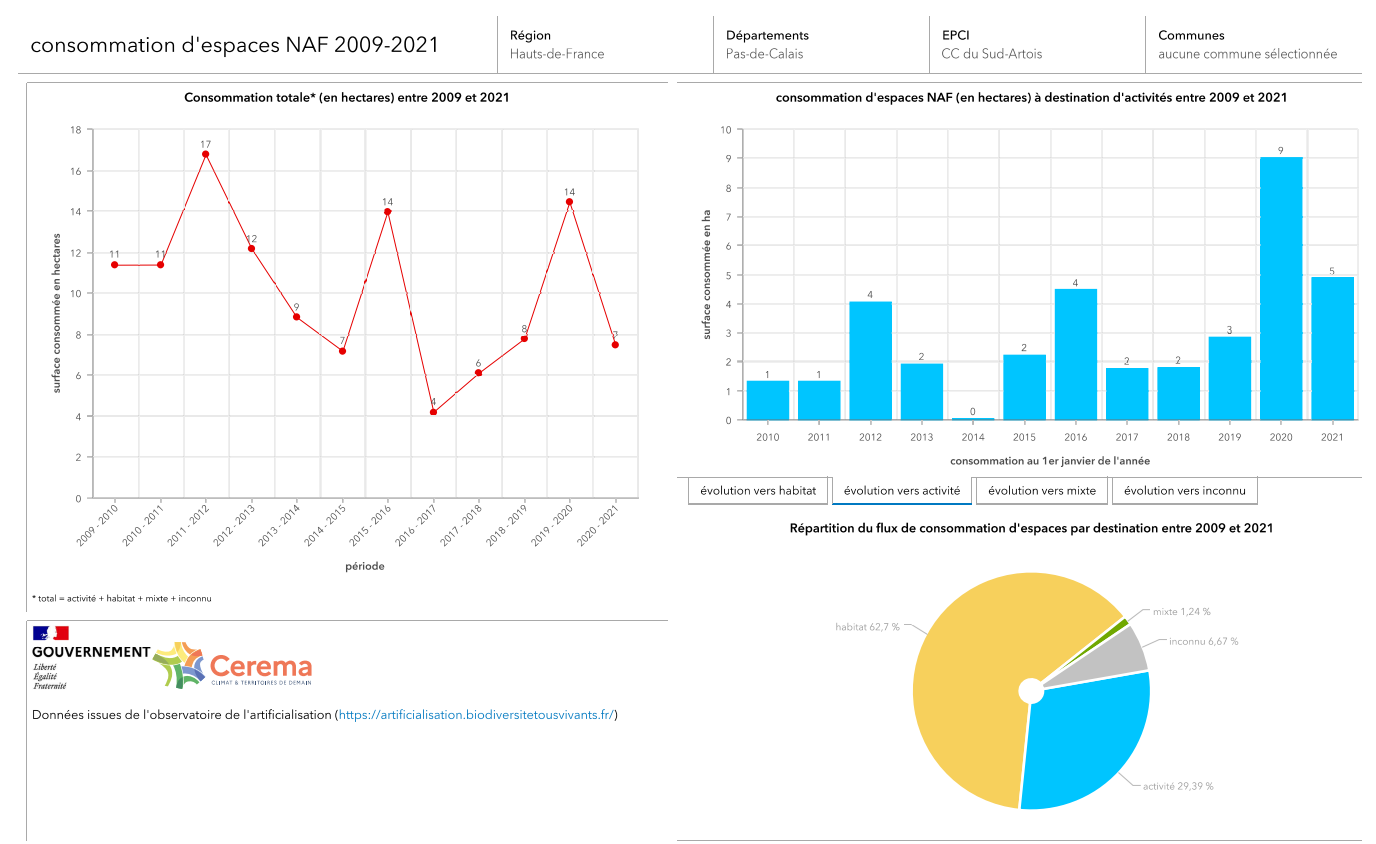 Données CUA
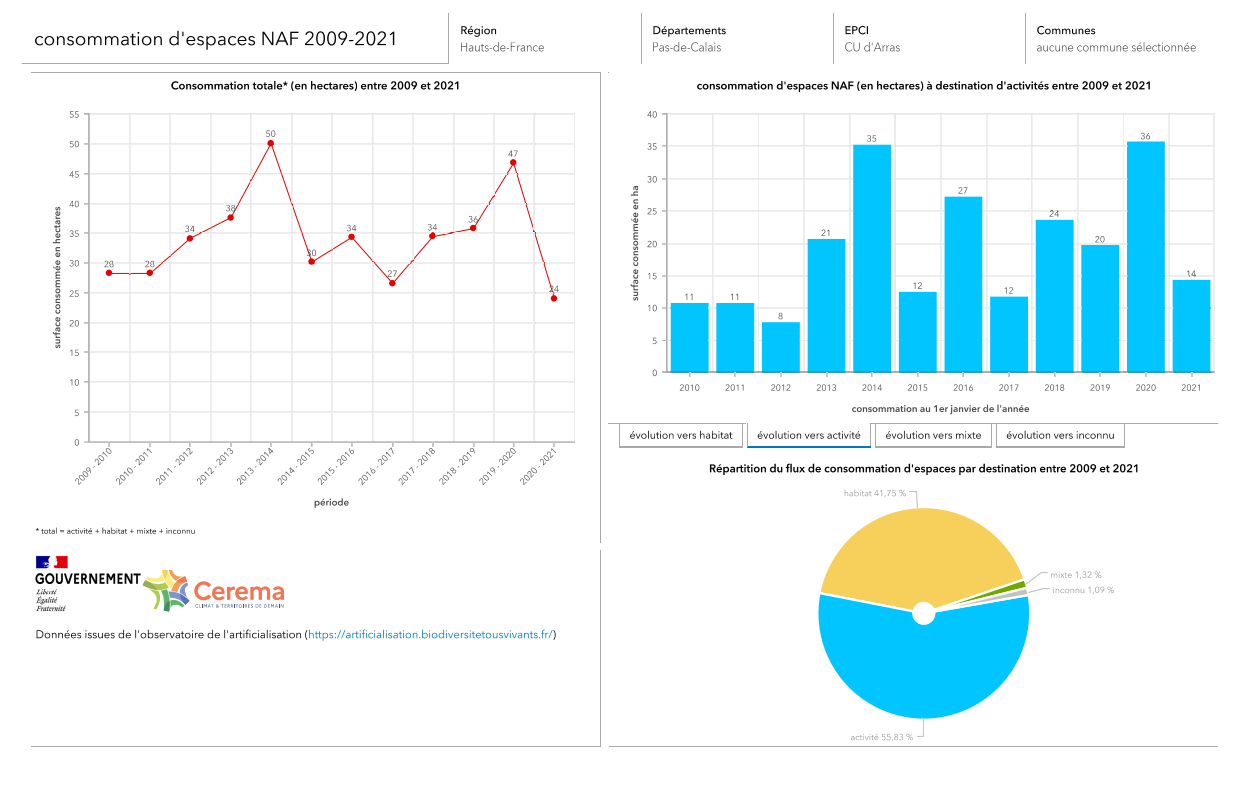 2 -  Positionnement sur le lancement de la révision du SCoT suite à la loi Climat Résilience
Il est proposé au bureau syndical de s’engager dans les démarches préparatoires à la révision du SCoT, de rédiger un CCTP et de délibérer lors du premier semestre 2023.

La loi Climat résilience impose la mise en conformité de notre document d’urbanisme pour août 2026
Eléments d’un CCTP pour la révision du SCoT
 
Dans  le CCTP, il convient de présenter le territoire et l’historique du document et les grandes orientations souhaitées par les politiques.
 
Il s’agit dans le cahier des charges de prendre en compte
L’ordonnance du 17 juin 2020 portant modernisation des SCoT
La Loi Climat et Résilience du 22 août 2021 avec la prise en compte des décisions issues de la Conférence des SCoT et de la révision du SRADDET.
Les différentes étapes :

Elaboration du diagnostic territorial, EIE et analyse de la consommation foncière au cours des 10 dernières années (il s’agit ici des annexes dans la nouvelle nomenclature des SCoT)
Réalisation du PAS
Elaboration du DOO et du DAACL
Arrêt du projet et consultation règlementaire
Enquête publique et approbation
Le coût est estimé entre 300 et 350 K€ selon les bases de référentiel effectué par la Fédération Nationale des SCoT

Quelle stratégie de financement?
3 Les avis statutaires du Scota  Second semestre 2022
PA 062 810 22 0 0001 Viabilisation d’un terrain de 19 770 m² afin de créer une voirie pouvant desservir de part et d’autre 11 lots maximum sur la commune de Thélus : avis du 07/07/2022
Avis favorable
Accompagnement des projets de nos territoires
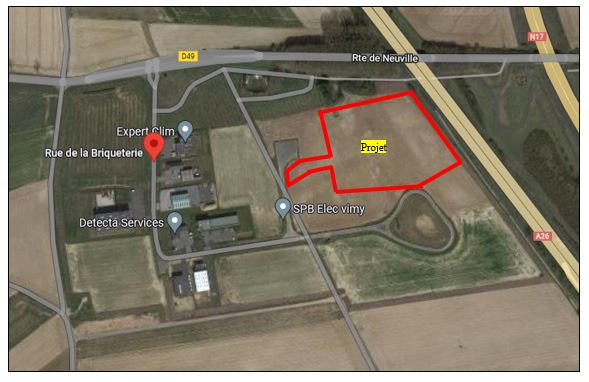 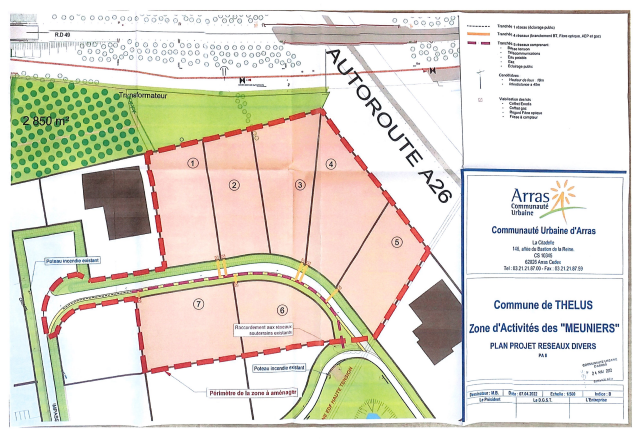 PA 062 810 22 0 0001 Mise en place de viabilités et de création d’espaces publics d’agréments pour la réalisation d’un lotissement de 66 lots projetés sur la commune de Thélus : avis du 01/08/2022
Avis favorable
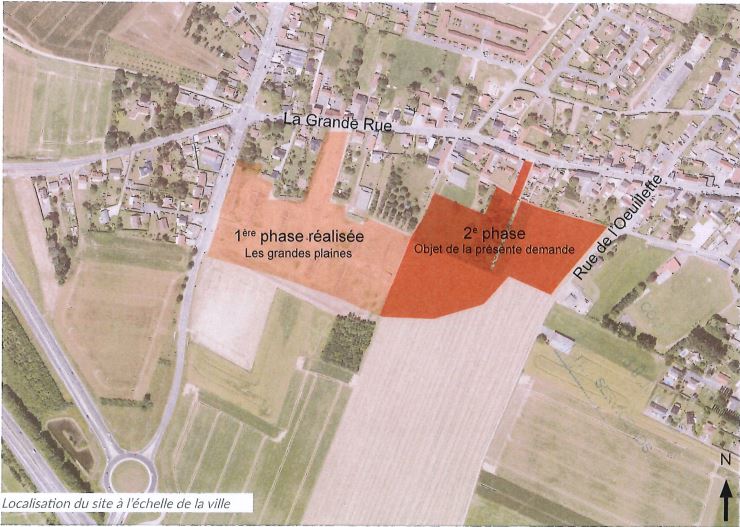 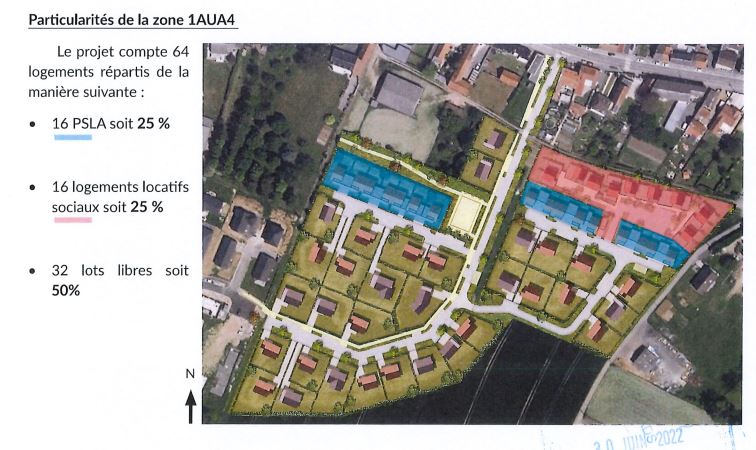 PC 062 099 22 0 0014 Construction de 3 bâtiments d’activités dans la Zone Boréal 2 sur la commune de Beaurains : avis du 08/09/2022
Avis favorable
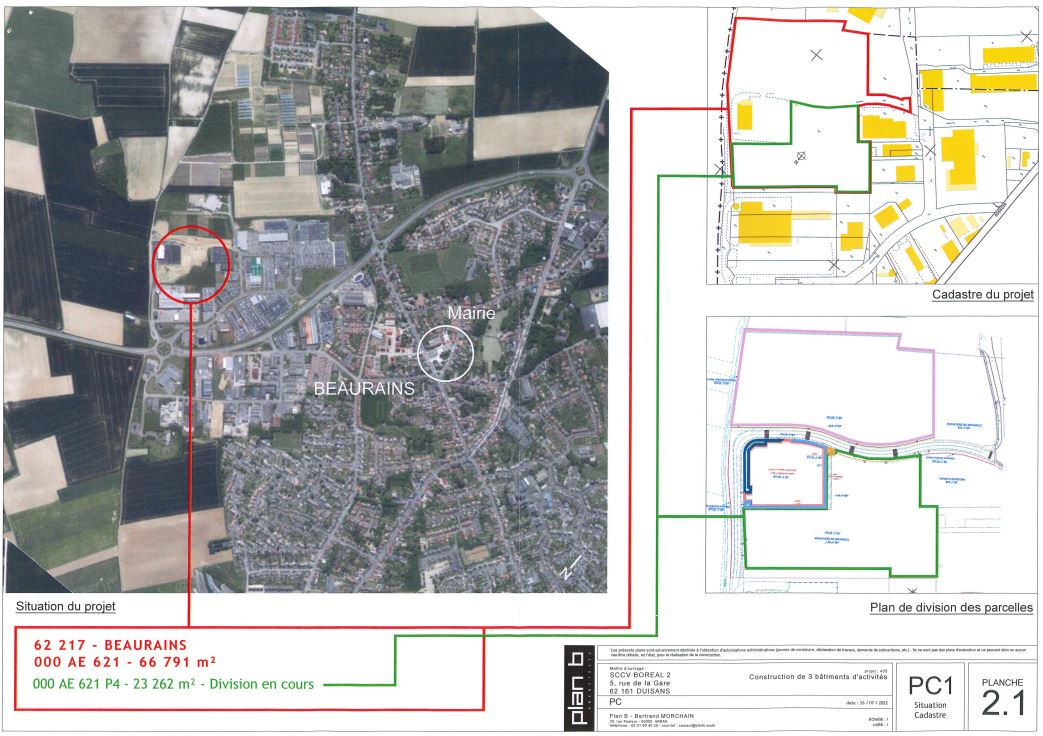 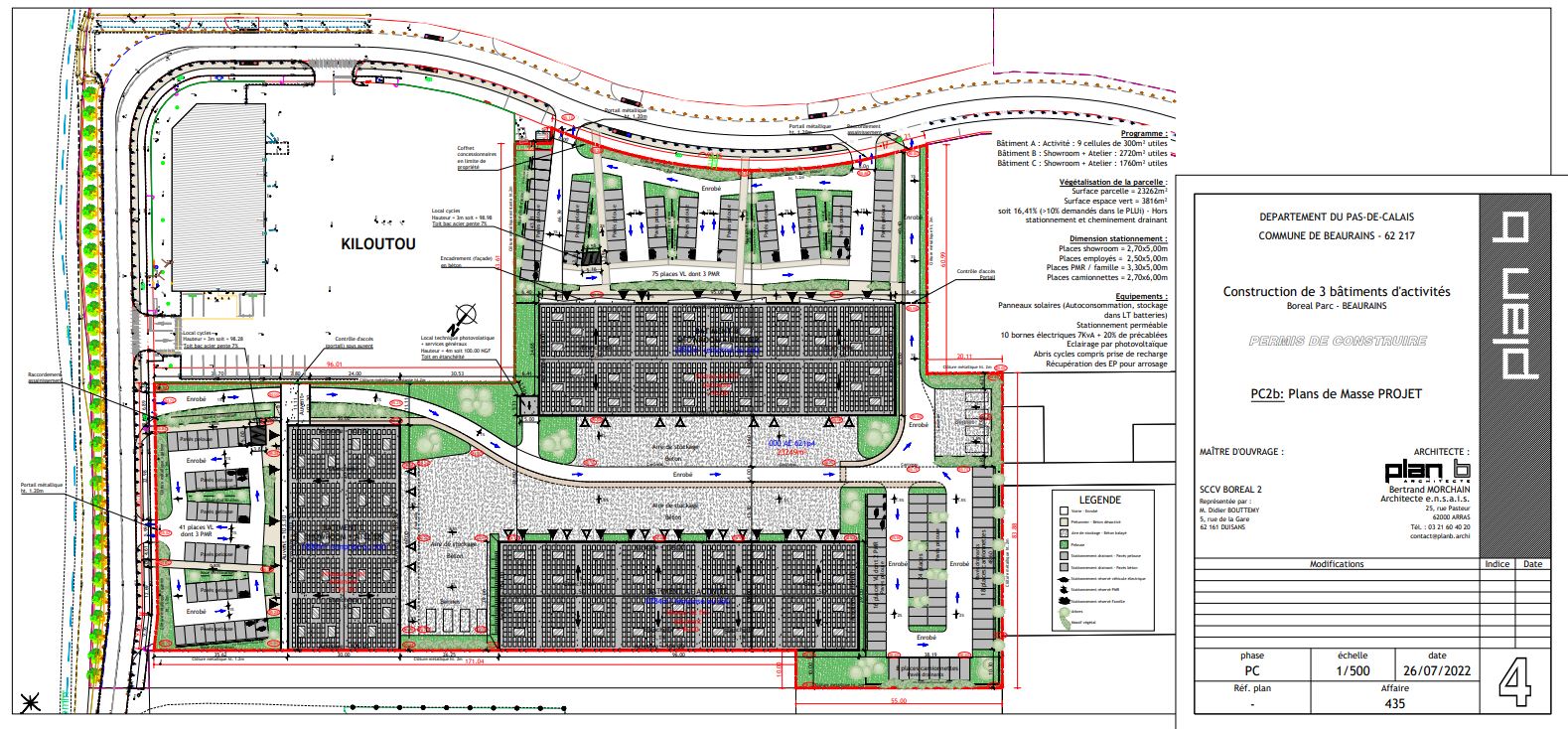 PC 062 099 22 0 0014 Construction de 3 bâtiments d’activités dans la Zone Boréal 2 sur la commune de Beaurains : avis du 08/09/2022
Avis favorable
Vues projetées
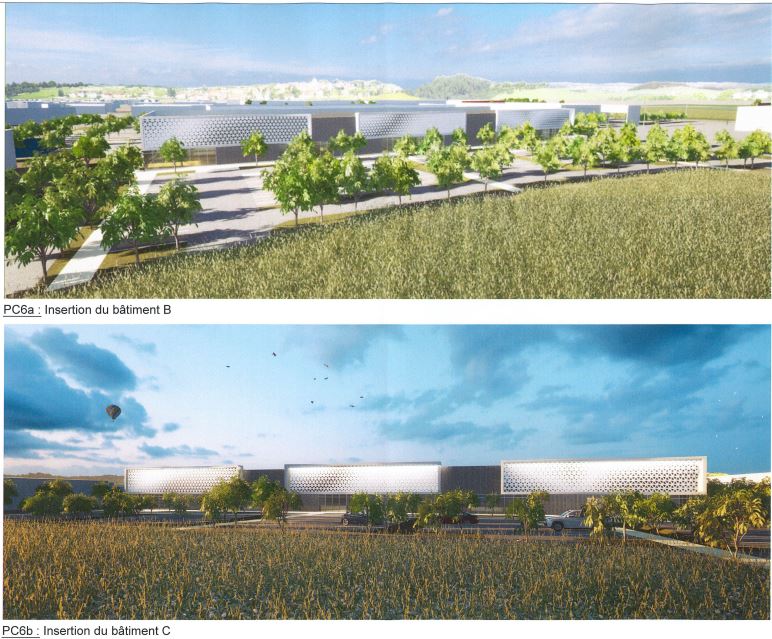 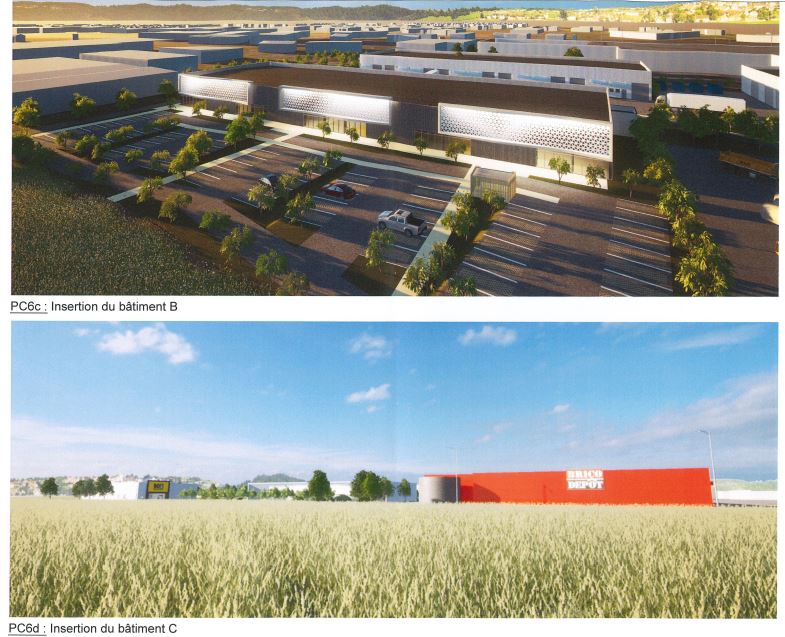 PA 062 744 22 0 0001 Projet d’aménagement pour un projet immobilier avec la construction de logements collectifs, de logements séniors, des maisons individuelles et restauration de l’annexe de la mairie de la commune de Sainte-Catherine : avis du 04/10/2022
Avis favorable
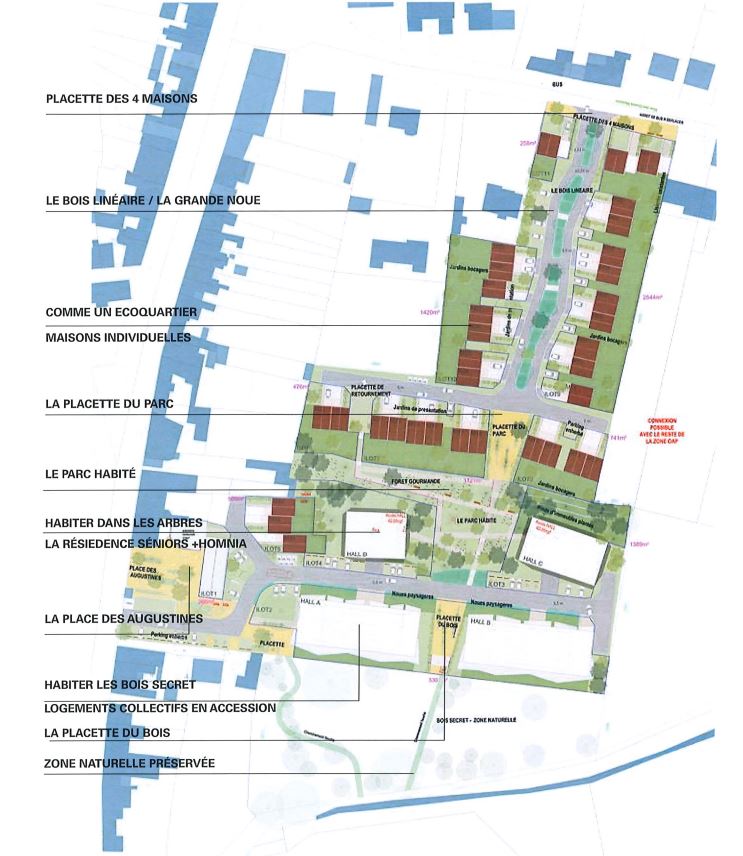 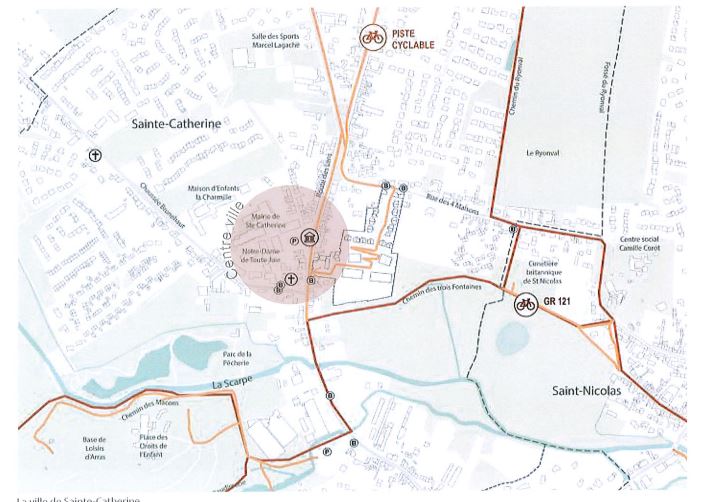 PA 062 744 22 0 0001 Projet d’aménagement pour un projet immobilier avec la construction de logements collectifs, de logements séniors, des maisons individuelles et restauration de l’annexe de la mairie de la commune de Sainte-Catherine : avis du 04/10/2022
Avis favorable
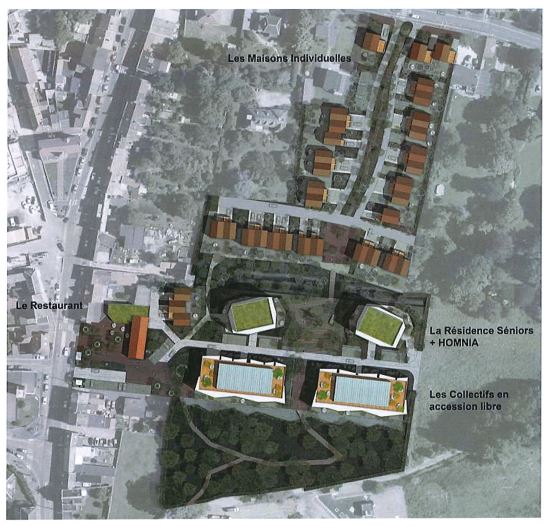 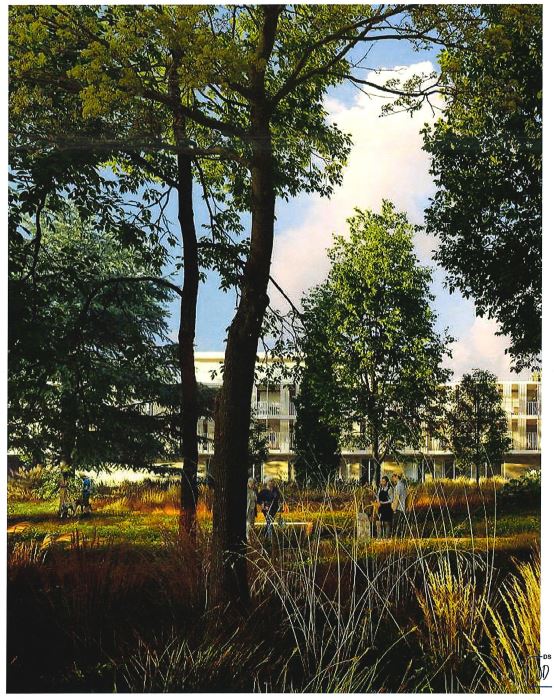 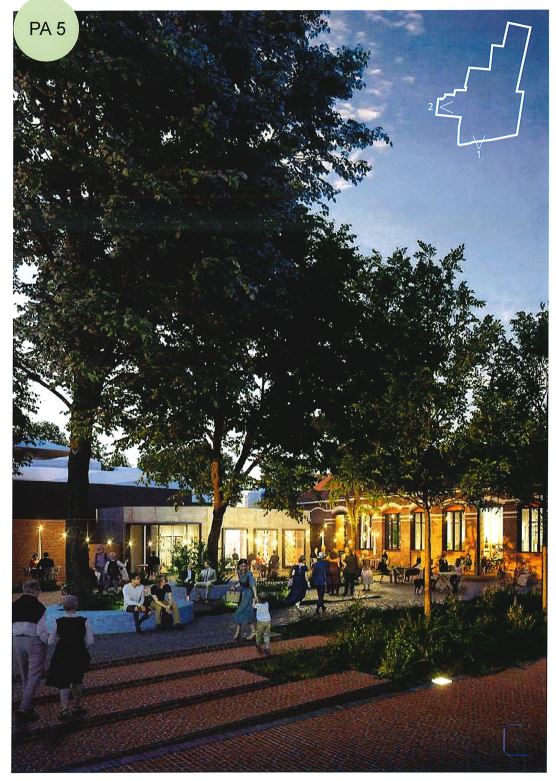 PC 062 080 22 0 0008 Création d’une cellule commerciale non alimentaire d’une emprise de 224 m² sur un terrain d’une superficie de 755 m², rue du Faubourg d’Arras sur la commune de Bapaume : avis du 08/09/2022
Avis favorable
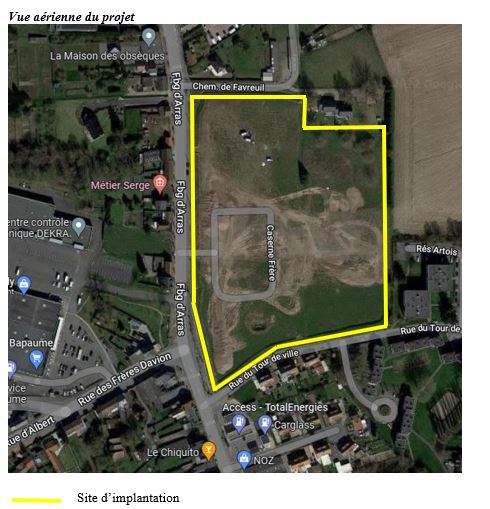 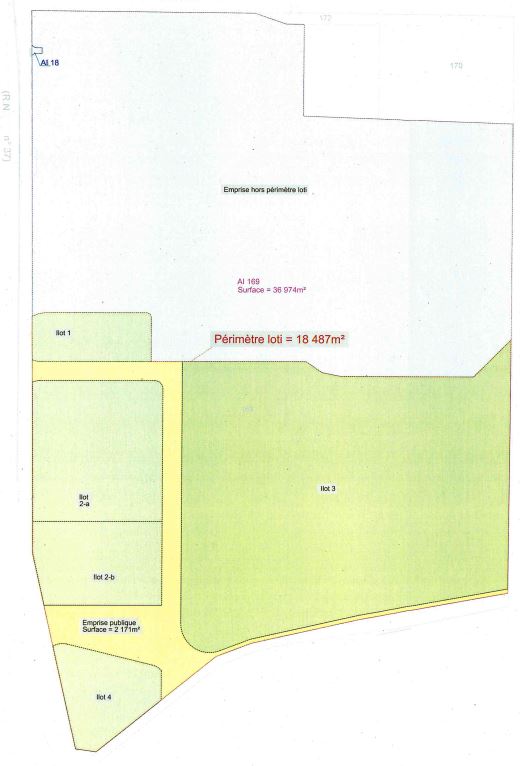 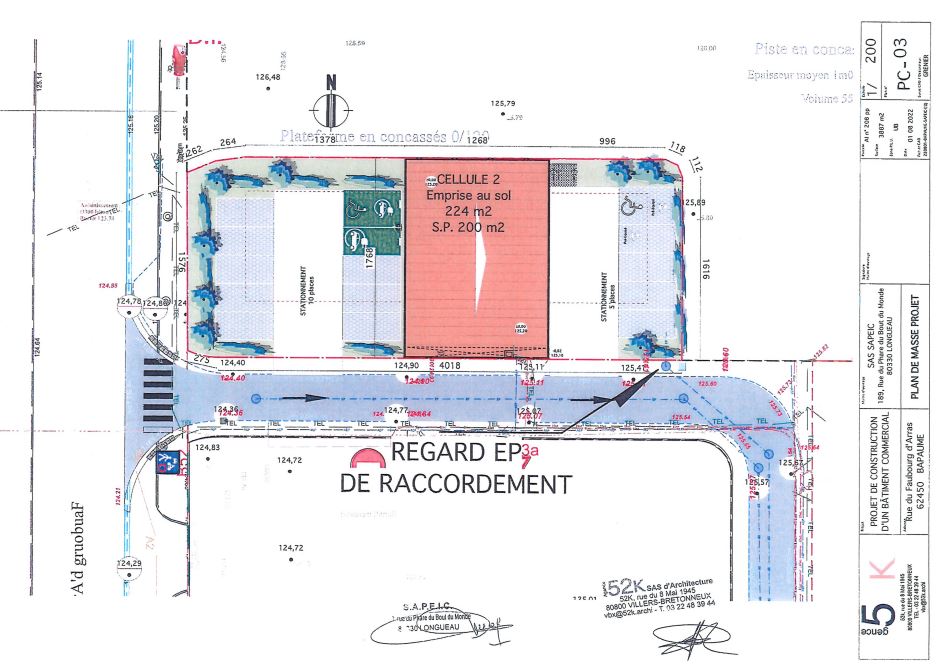 PC 062 080 22 0 0008 Création d’une cellule commerciale non alimentaire d’une emprise de 224 m² sur un terrain d’une superficie de 755 m², rue du Faubourg d’Arras sur la commune de Bapaume : avis du 08/09/2022
Avis favorable
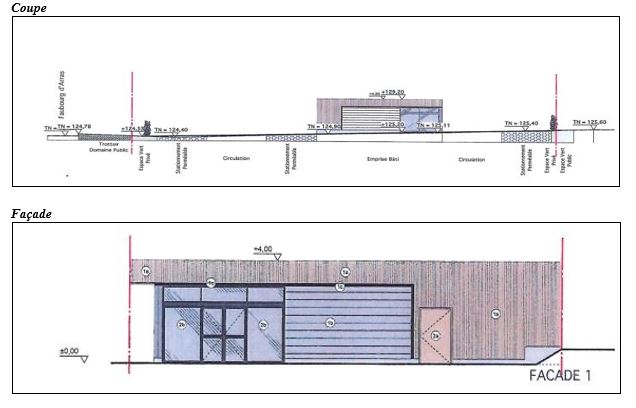 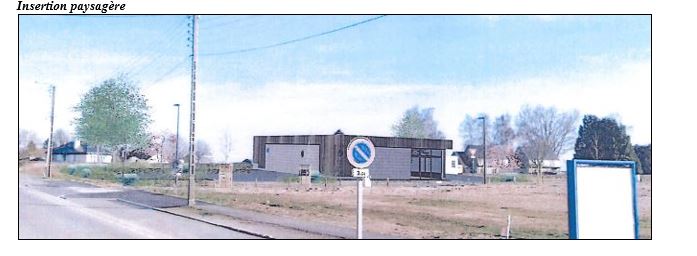 PC 062 080 22 0 0009 Création d’une cellule commerciale d’une emprise de 1 061 m² sur un terrain d’une superficie de 3 887 m², rue du Faubourg d’Arras sur la commune de Bapaume : avis du 08/09/2022
Avis favorable
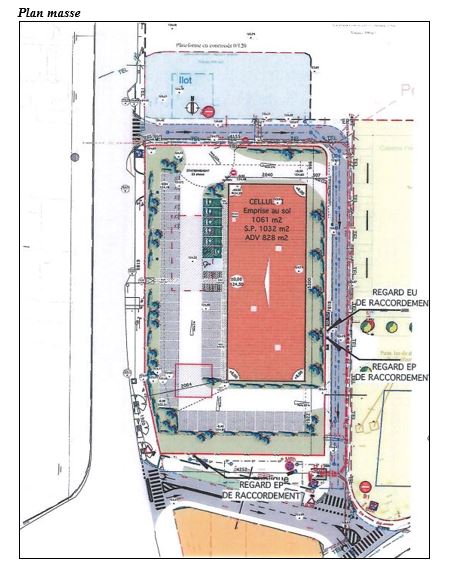 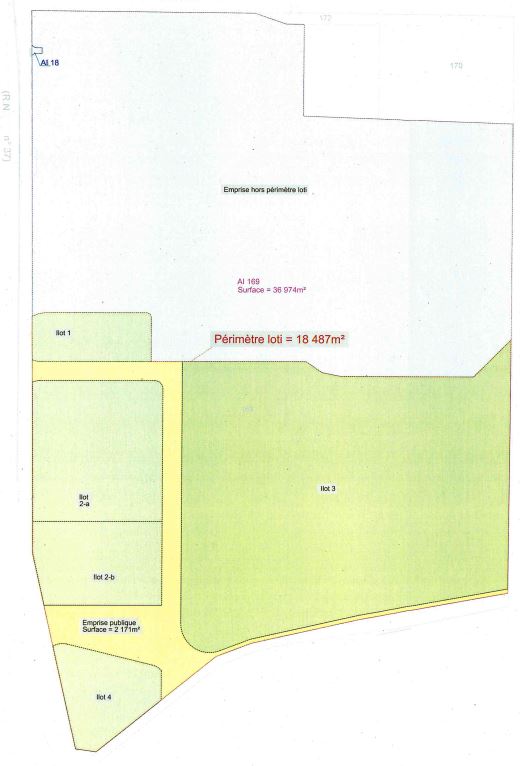 PC 062 080 22 0 0009 Création d’une cellule commerciale d’une emprise de 1 061 m² sur un terrain d’une superficie de 3 887 m², rue du Faubourg d’Arras sur la commune de Bapaume : avis du 08/09/2022
Avis favorable
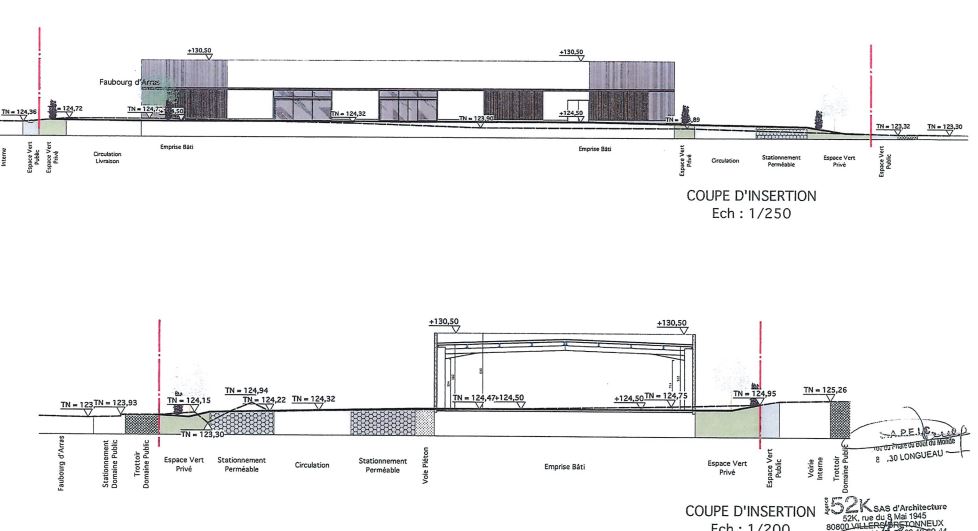 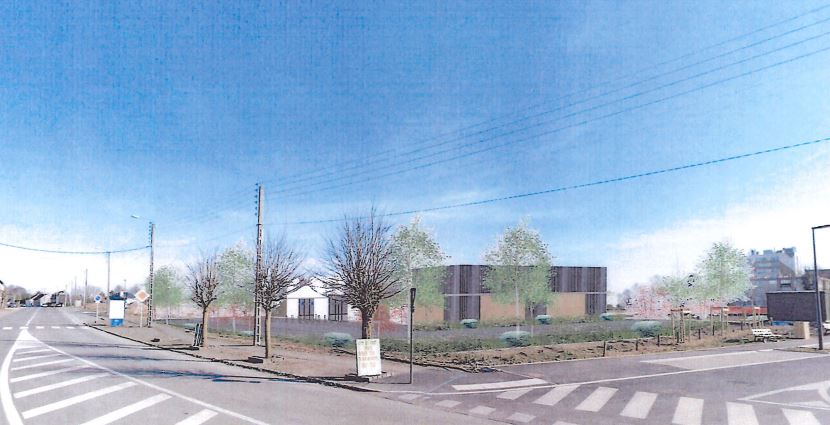 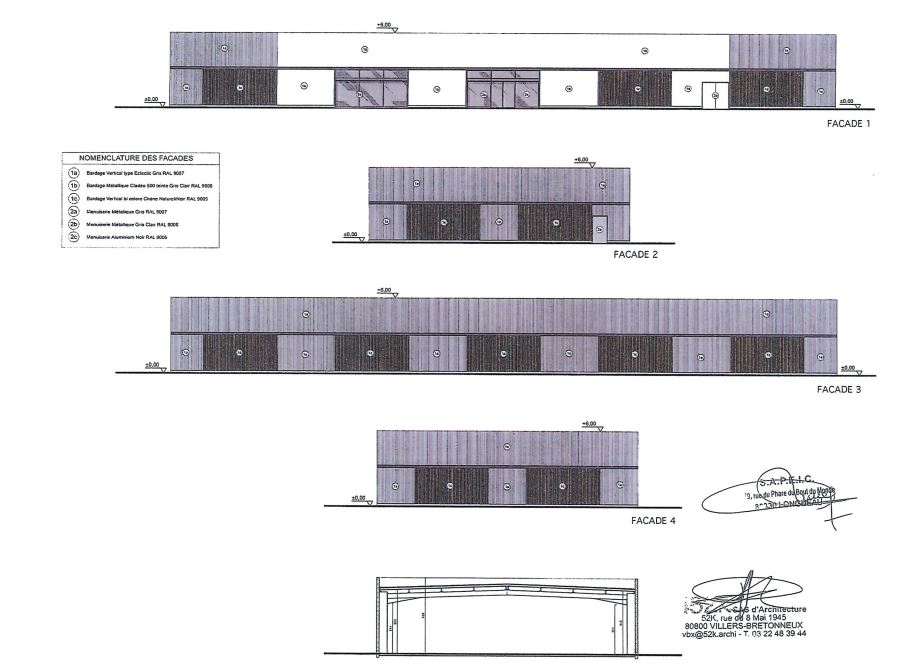 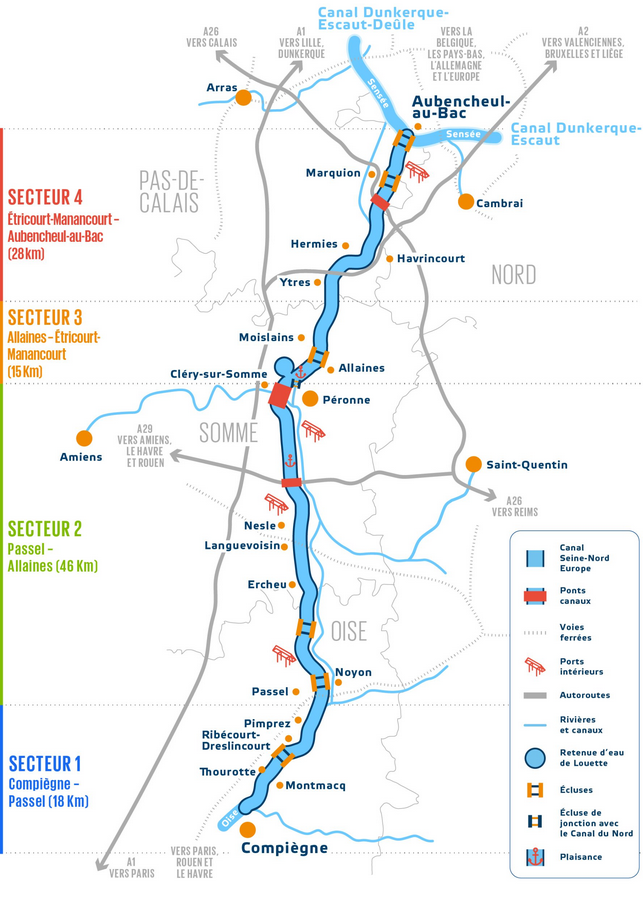 4 Point sur le CSNE

Début de travaux à partir du secteur 1
Territoire de l’Artois Cambrésis
De Ytres (62) à Aubencheul-au-Bac (59), le Canal Seine-Nord Europe traversera 13 communes essentiellement rurales, proches des centres urbains d’Arras, Douai et Cambrai.
28 Km
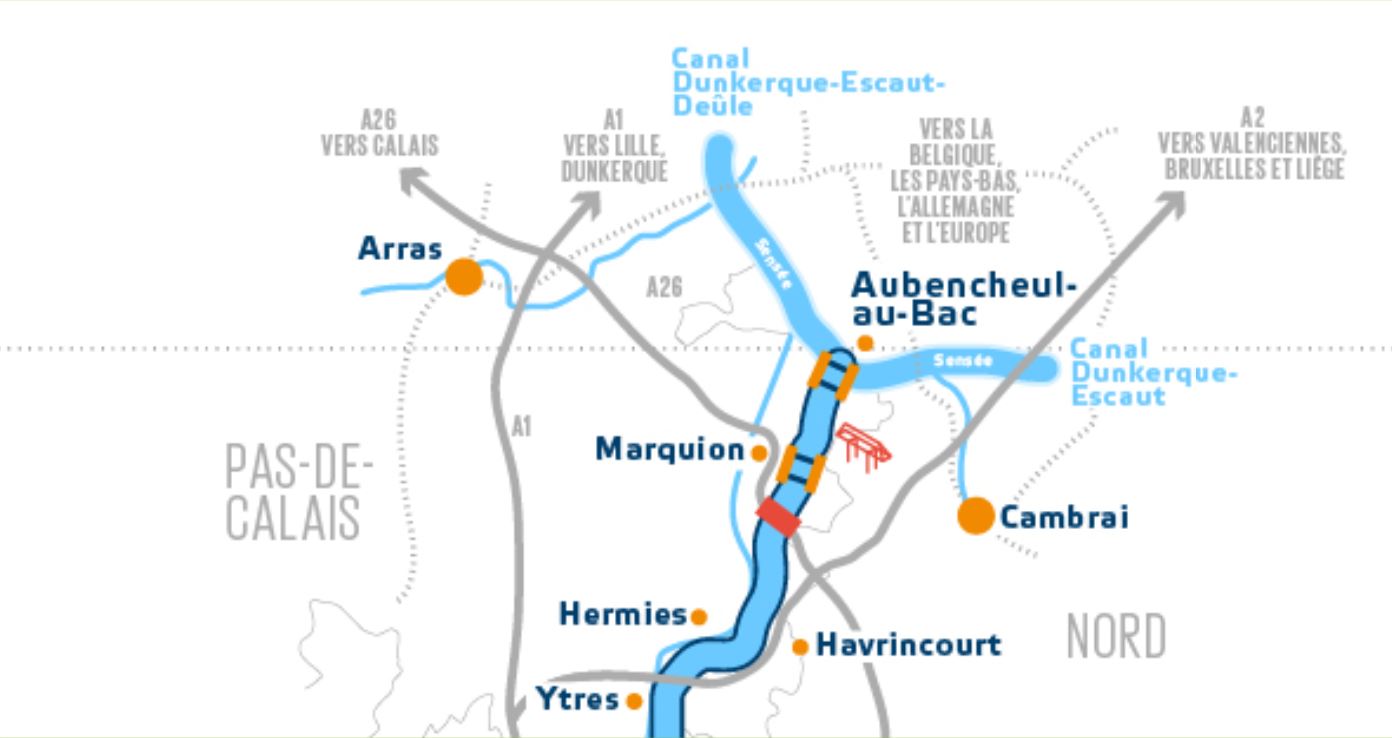 5 Retour sur les réunions PPA territoires voisins, Arras cœur de ville, Master plan gare Arras
Le Scota participe à différentes réunions sur les territoires voisins en qualité de Personne Publique Associée:

SCoT du Cambraisis
SCoT du Ternois
SCoT de Lens Liévin Hénin Carvin
SCoT Grand Amienois
Arras Cœur de Ville Comité de Projet de Territoire 14 octobre 2022
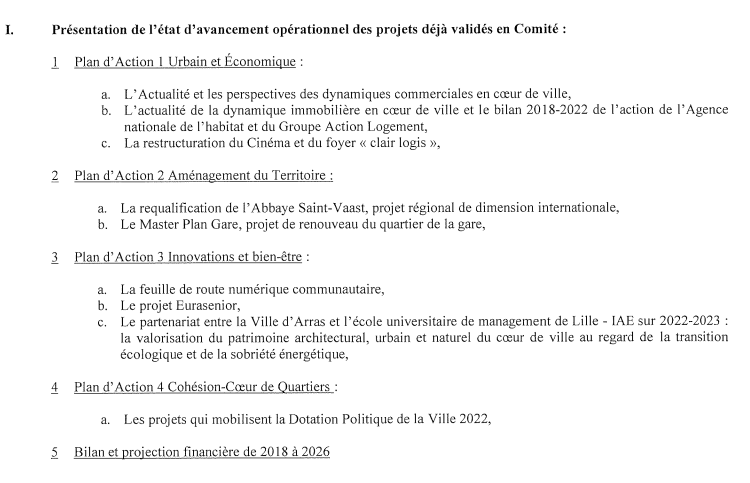 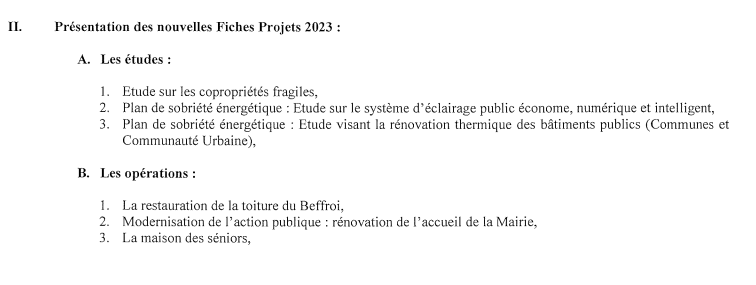 Master plan Gare d’Arras
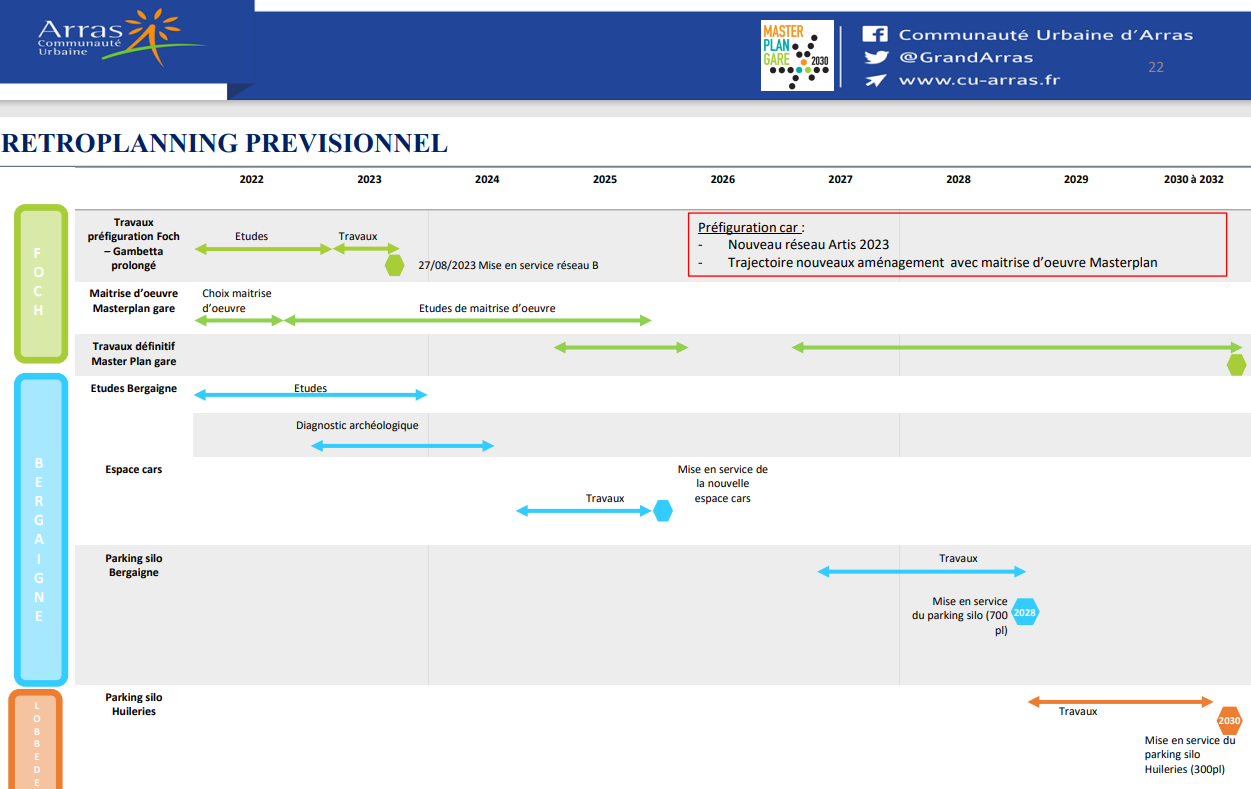 Prochain RV : les 30 ans de planification dans l’arrageois, 7 Décembre 2022